Chào mừng các em đến với tiết học môn Toán
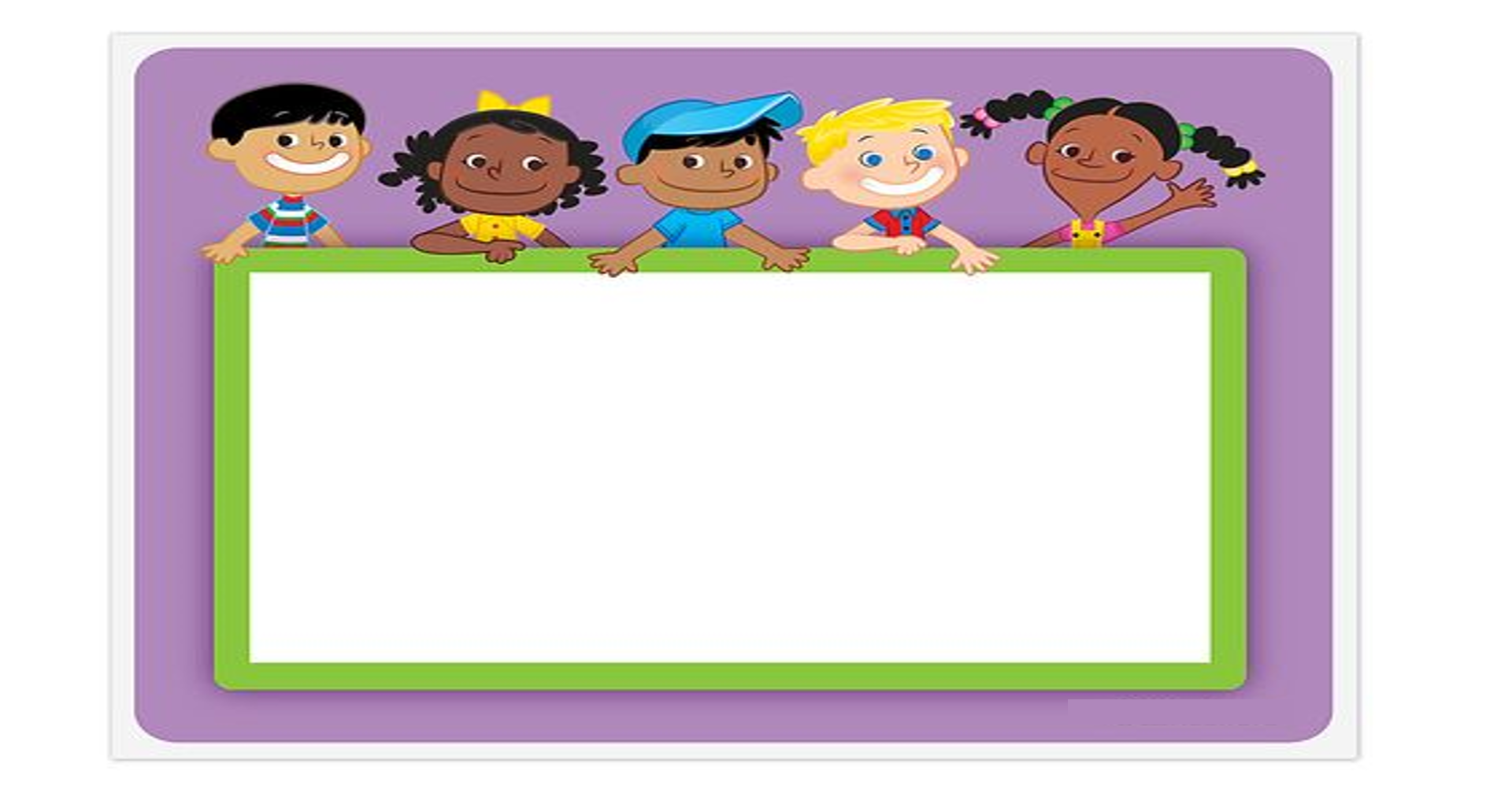 KHỞI ĐỘNG
Vòng quay may mắn
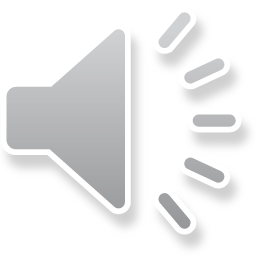 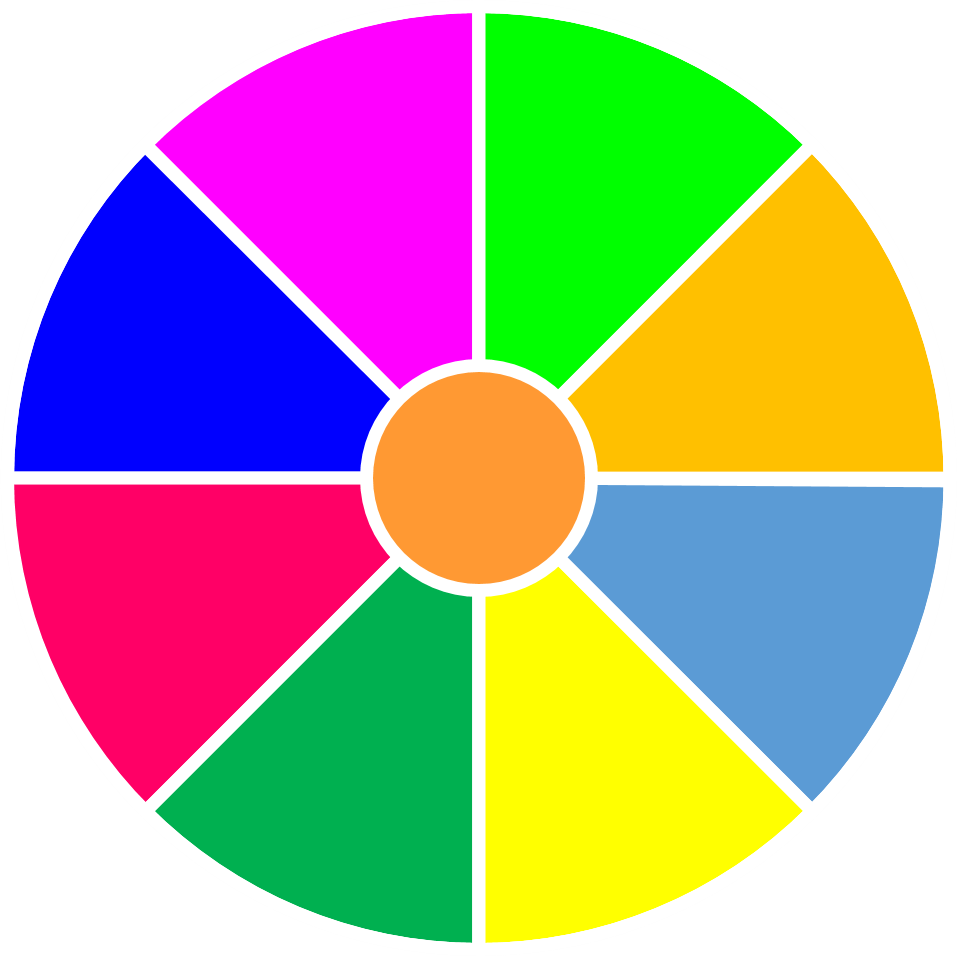 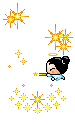 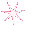 Bảng nhân 2
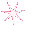 Bảng chia 5
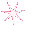 VÒNG QUAY 
MAY MẮN
Bảng nhân 2
Bảng chia 2
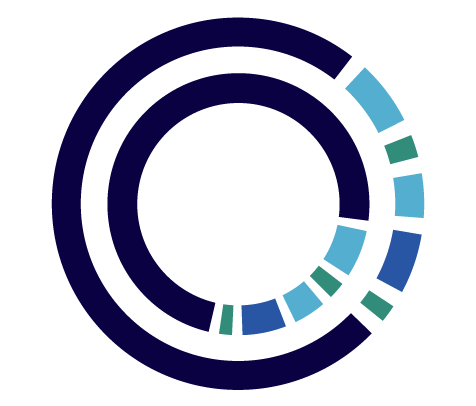 Bảng chia 5
Bảng nhân 5
Bảng nhân 5
Bảng chia 2
QUAY
[Speaker Notes: Kích vào kim chỉ của vòng quay để sang slide 4]
Toán
Em ôn lại những gì đã học (Tiết 1)
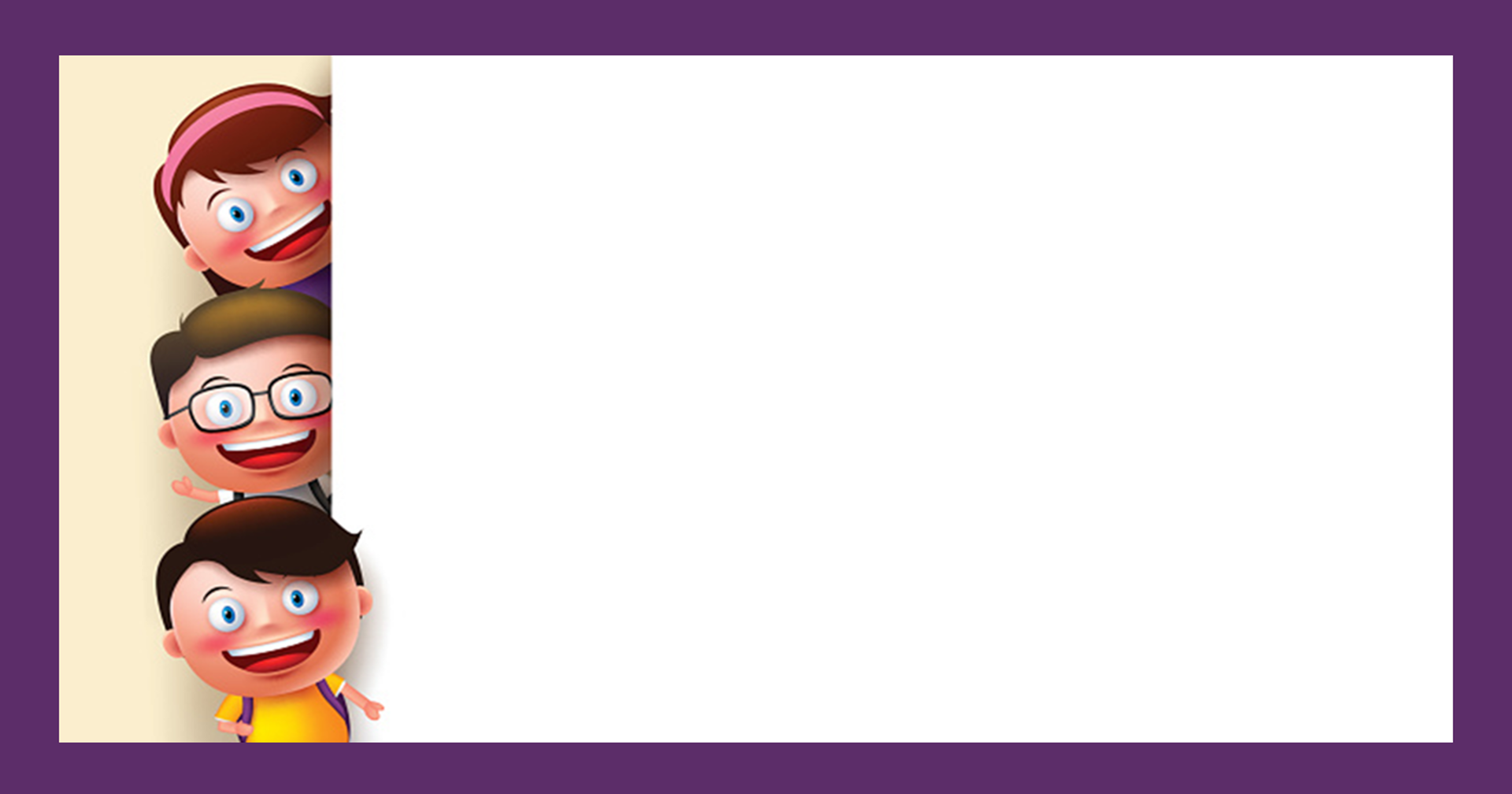 YÊU CẦU CẦN ĐẠT
Củng cố kĩ năng vận dụng các phép tính trong 
bảng nhân, bảng chia đã học vào thực hành 
tính nhẩm và giải quyết vấn đề
Phát triển các năng lực toán học.
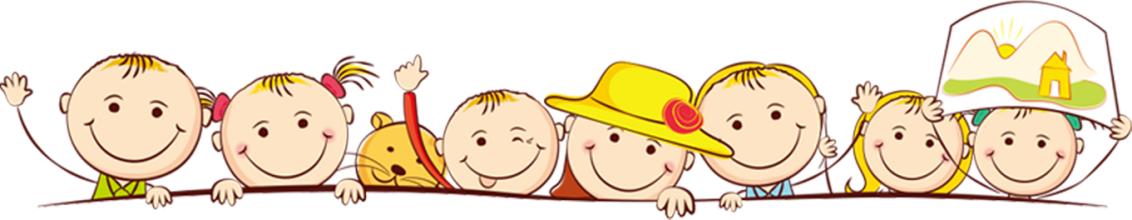 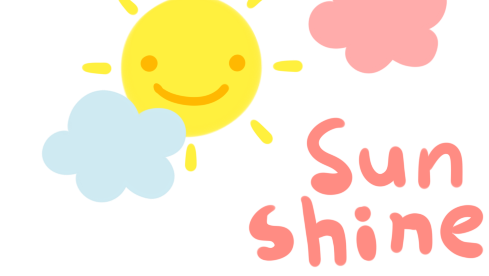 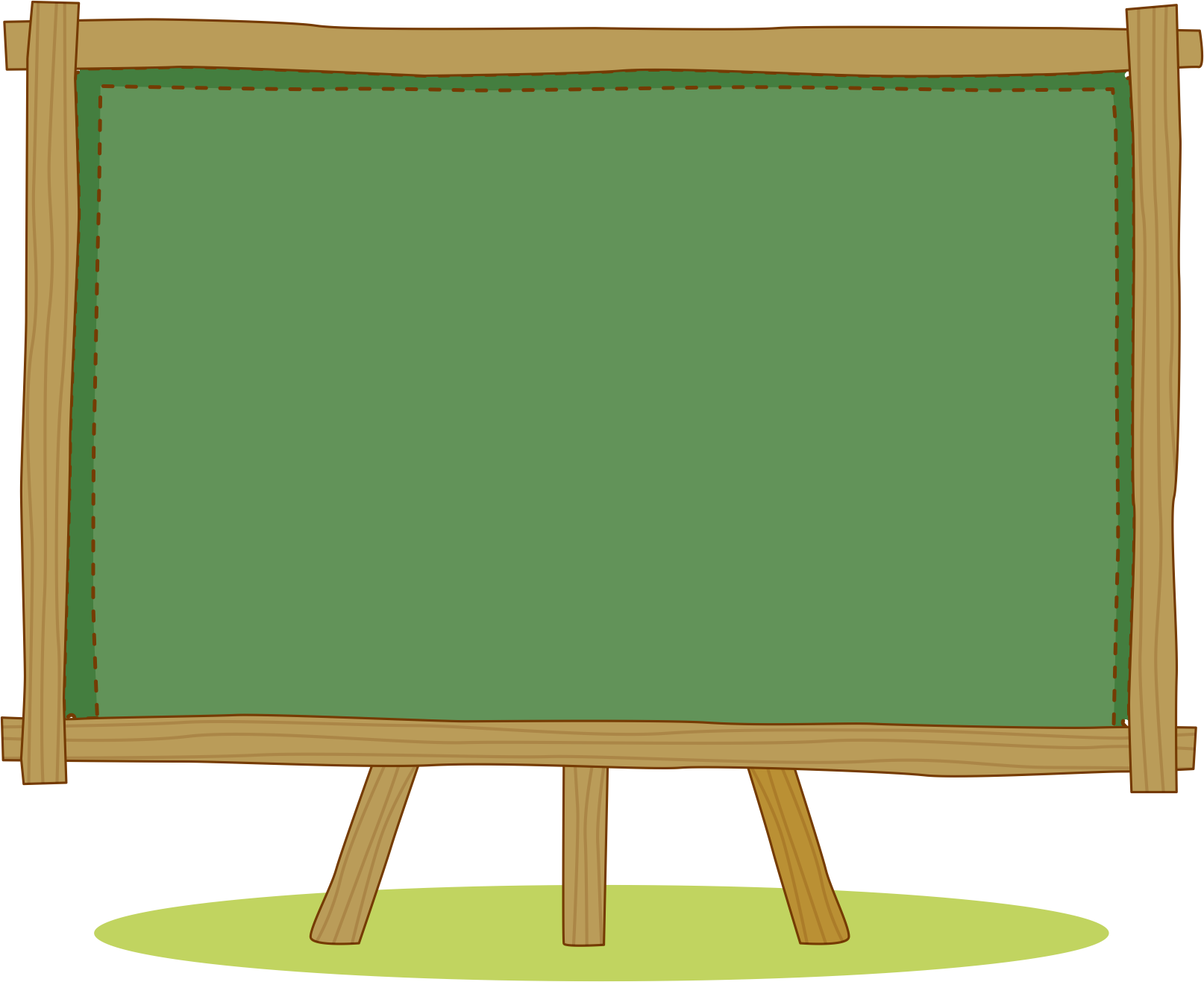 LUYỆN TẬP – 
THỰC HÀNH
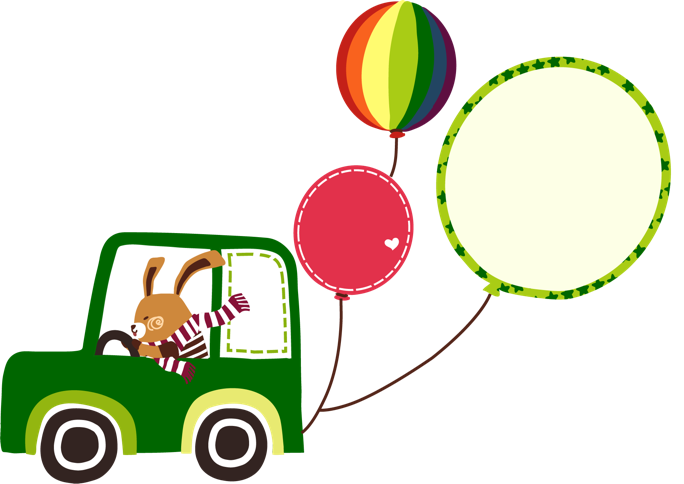 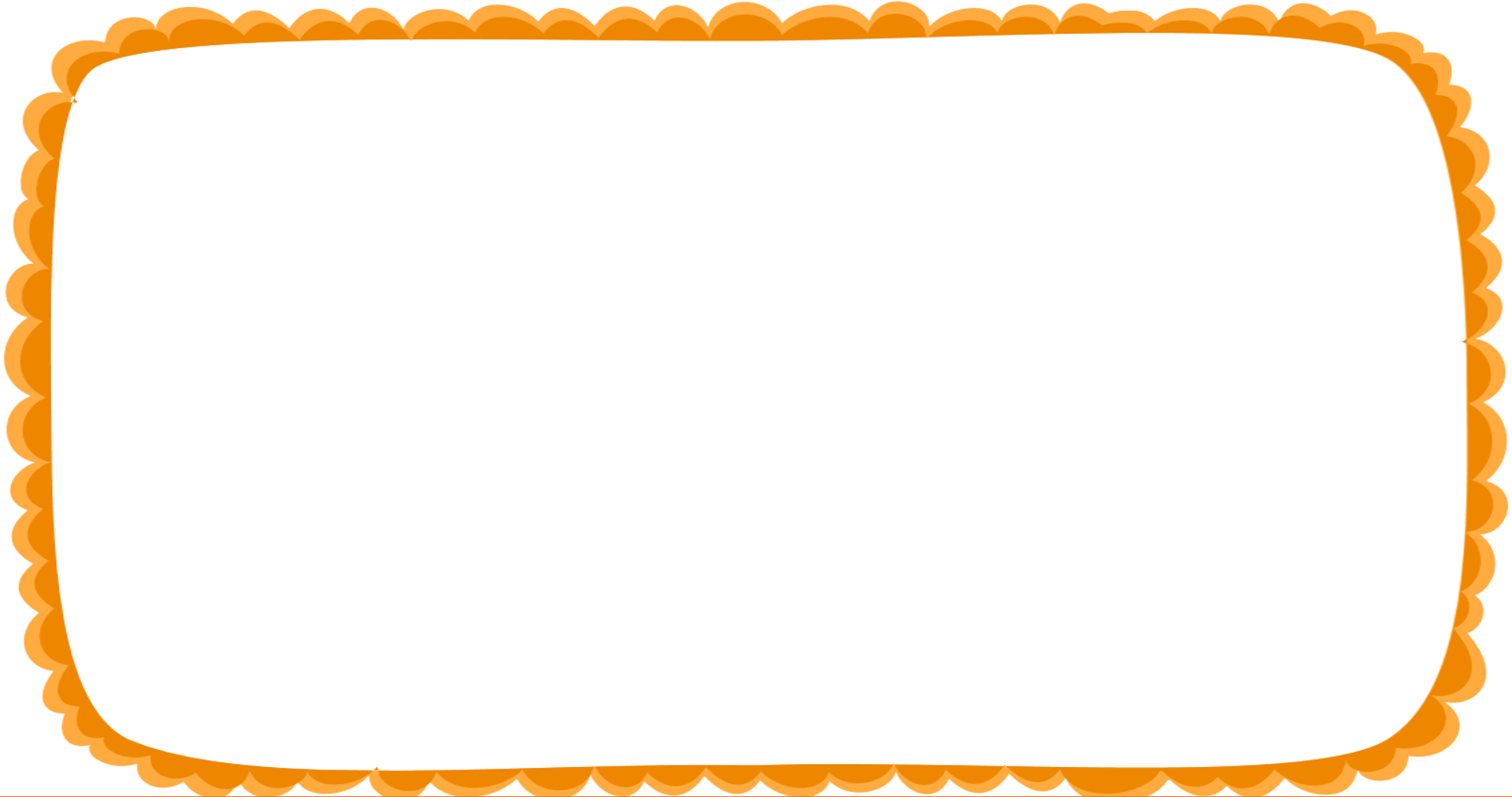 Tính nhẩm:
1
10 : 2 =
  8 : 2 = 
18 : 2 =
35 : 5 =
20 : 5 = 
  5 : 5 =
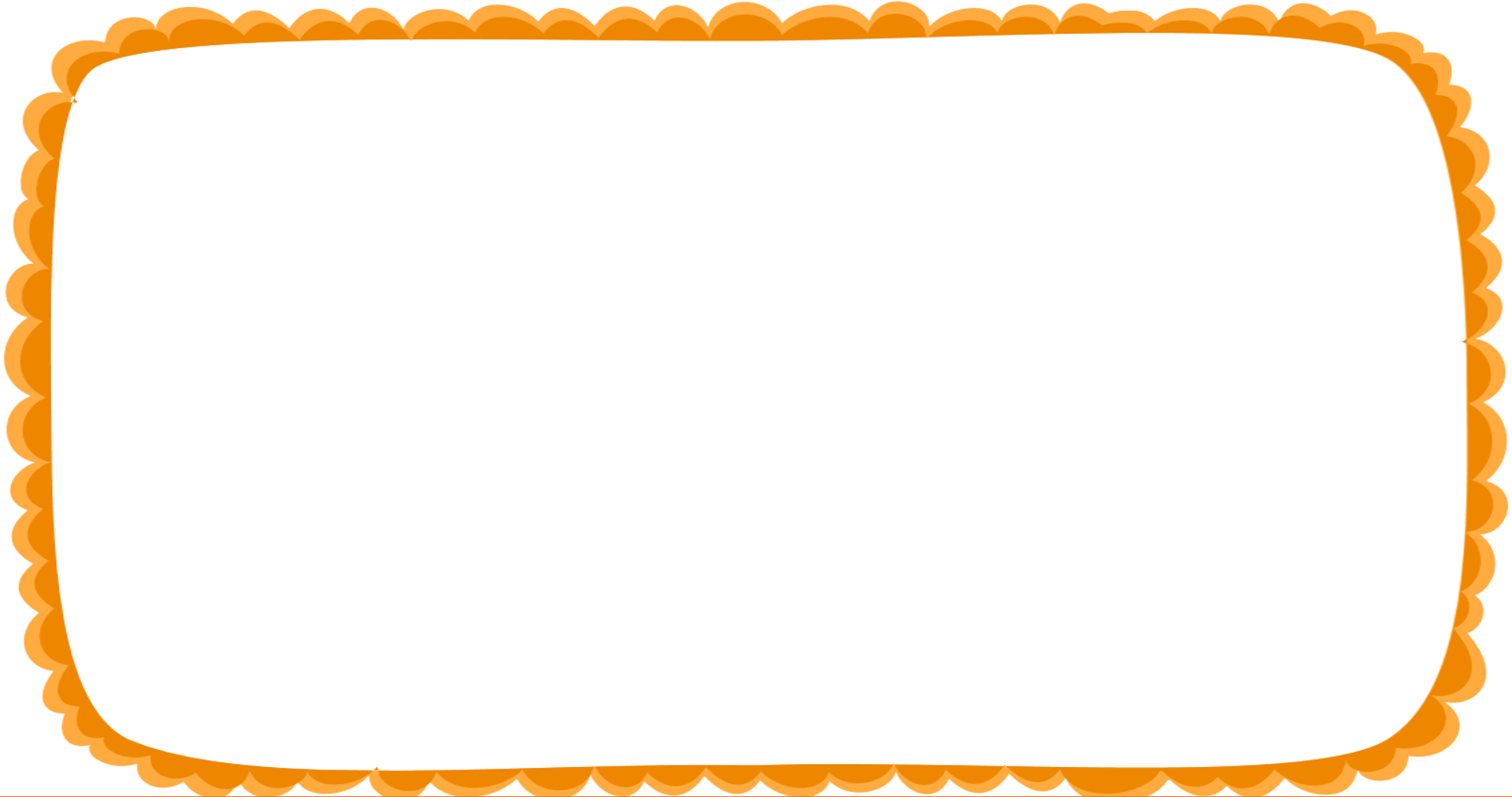 a. Nêu thừa số, tích trong phép nhân
2
16    :     2    =     8
16    :     2    =     8
b. Nêu số bị chia, số chia, thương trong phép chia
Thương
Số bị chia
Thừa số
Thừa số
Tích
Số chia
b. Nêu số bị chia, số chia, thương trong phép chia
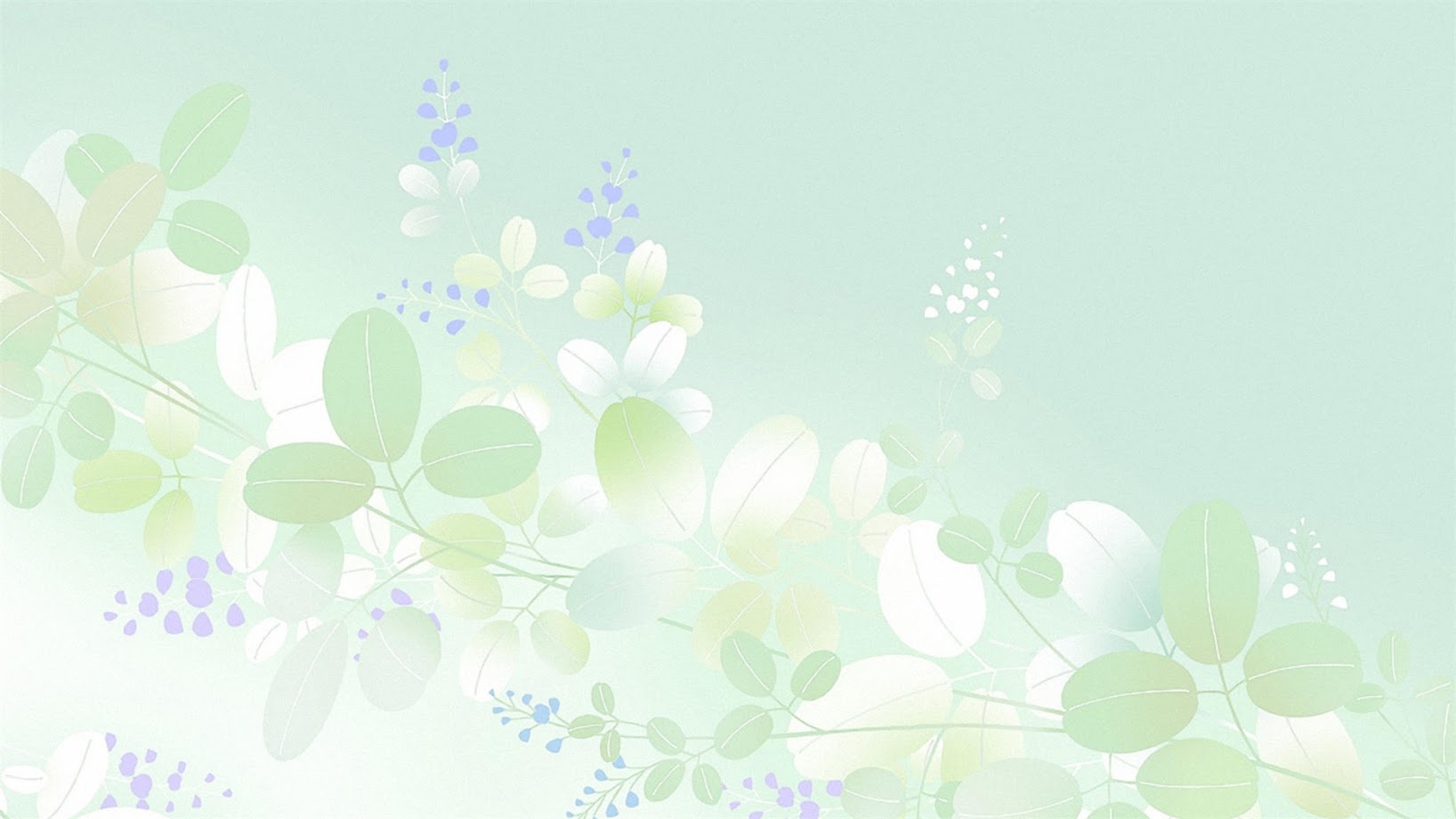 Xem tranh rồi nêu một tình huống có phép nhân hoặc phép chia:
3
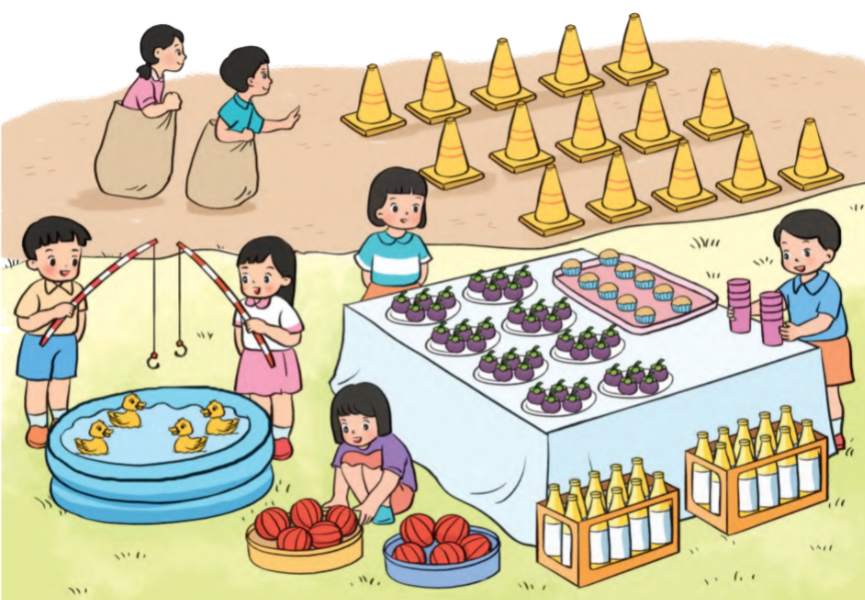 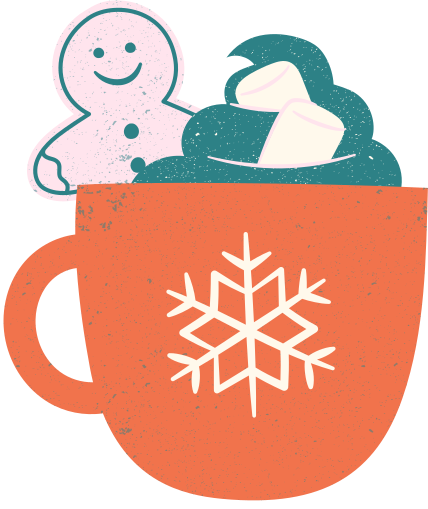 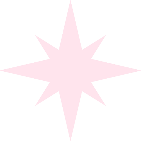 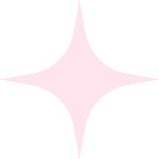 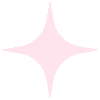 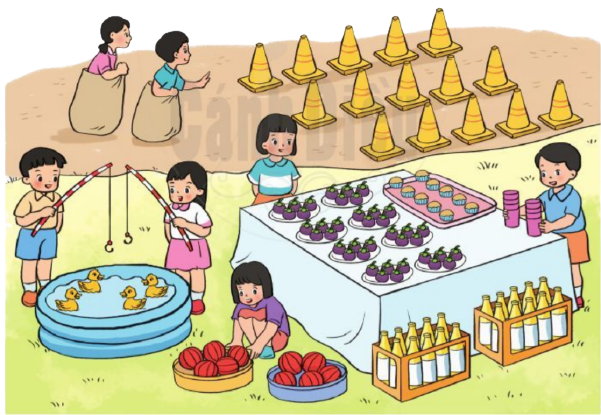 Tình huống 2:
Có 10 chiếc bánh, chia đều mỗi hàng 5 chiếc bánh. Có 2 hàng như thế. 
 Ta có phép chia 10 : 5 = 2
Tình huống 3:
Có 10 chiếc bánh, chia đều vào 2 hàng. Mỗi hàng có 5 chiếc bánh. 
 Ta có phép chia 10 : 2 = 5
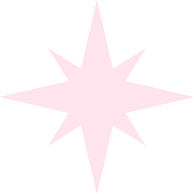 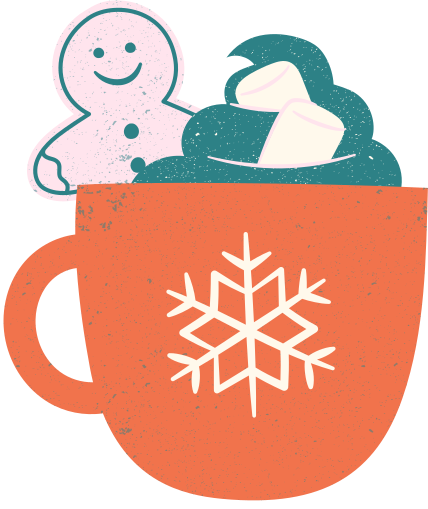 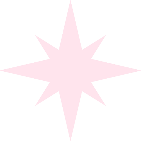 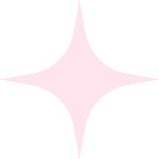 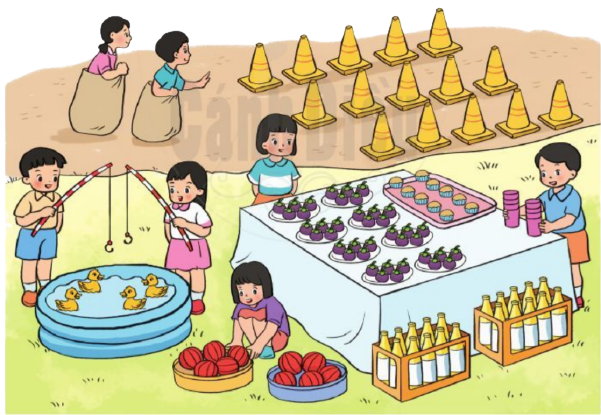 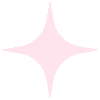 Tình huống 5:
Có 40 quả măng cụt, chia đều mỗi đĩa 5 quả. Có 8 đĩa như thế. 
   Ta có phép chia 40 : 5 = 8
Tình huống 6:
Có 40 quả măng cụt, chia đều vào 8 đĩa. Mỗi đĩa có 5 quả măng cụt.
   Ta có phép chia 40 : 8 = 5
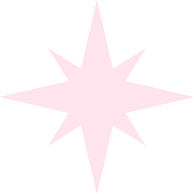 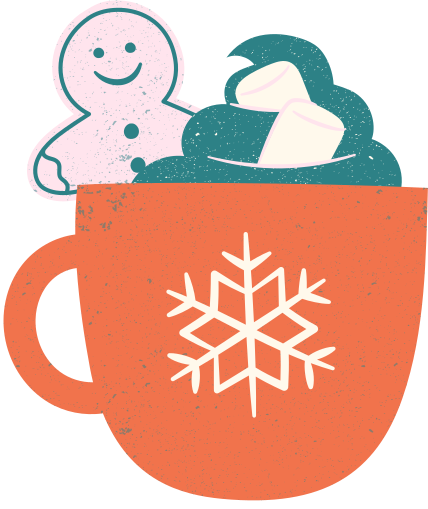 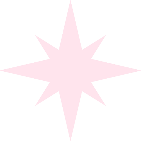 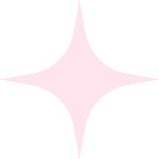 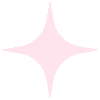 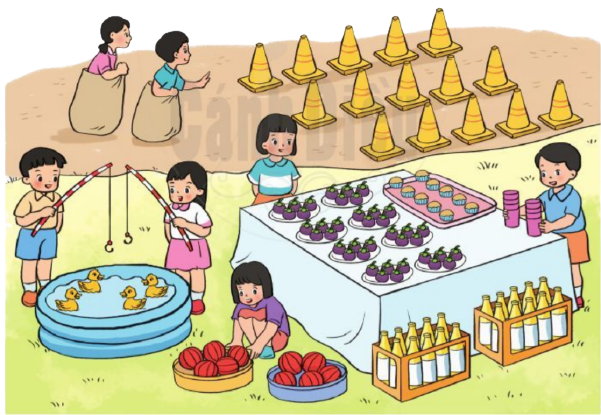 Tình huống 8:
Có 8 chiếc cốc được chia đều thành 2 chồng. Mỗi chồng có 4 chiếc cốc.
    Ta có phép chia 8 : 2 = 4
Tình huống 9:
Có 8 chiếc cốc, chia đều mỗi chồng 4 chiếc. Có 2 chồng như thế
    Ta có phép chia 8 : 4 = 2
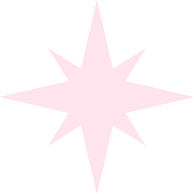 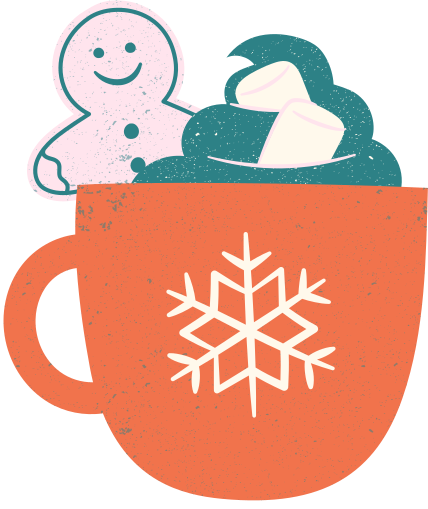 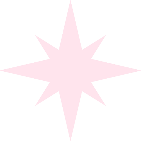 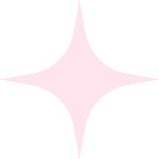 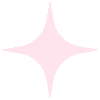 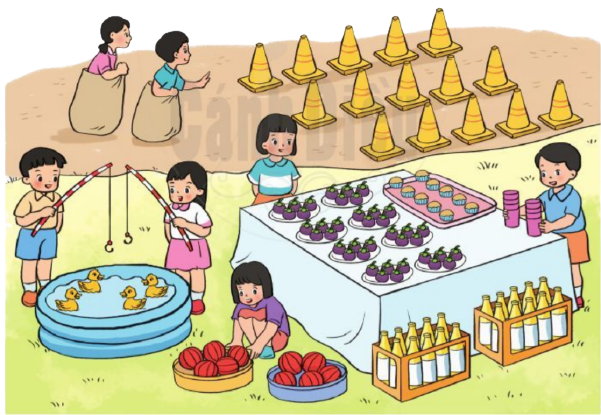 Tình huống 11:
Có 20 chai nước được xếp đều vào 2 thùng. Mỗi thùng có 10 chai nước.
 Ta có phép chia 20 : 2 = 10
Tình huống 12:
Có 20 chai nước, chia đều mỗi thùng 10 chai. Có 2 thùng như thế. 
  Ta có phép chia 20 : 10 = 2
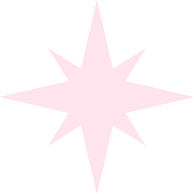 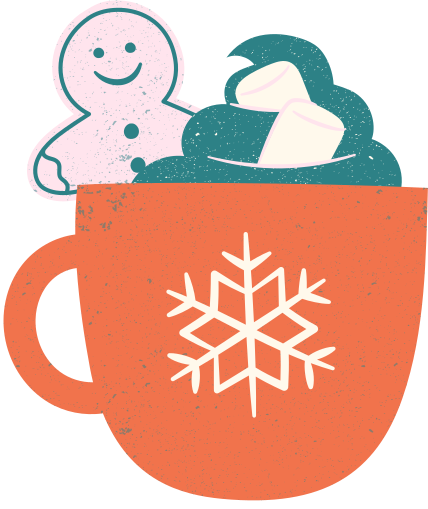 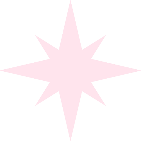 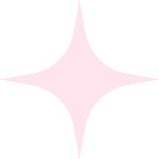 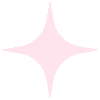 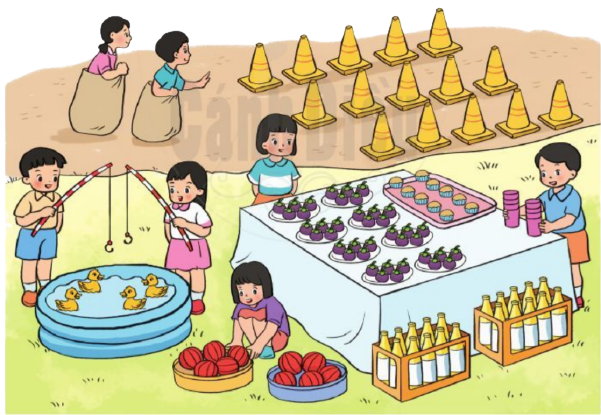 Tình huống 14:
Có 15 chướng ngại vật, chia đều vào 3 hàng. Mỗi hàng có 5 chướng ngại vật. 
    Ta có phép chia 15 : 3 = 5
Tình huống 15:
Có 15 chướng ngại vật, chia đều mỗi hàng 5 chướng ngại vật. Có 3 hàng như thế.
    Ta có phép chia 15 : 5 = 3
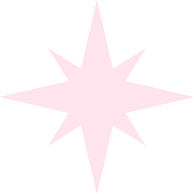 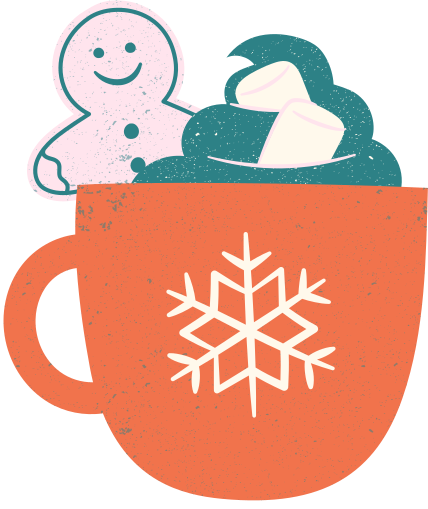 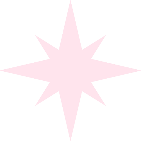 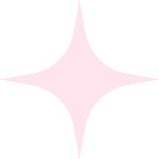 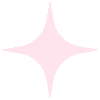 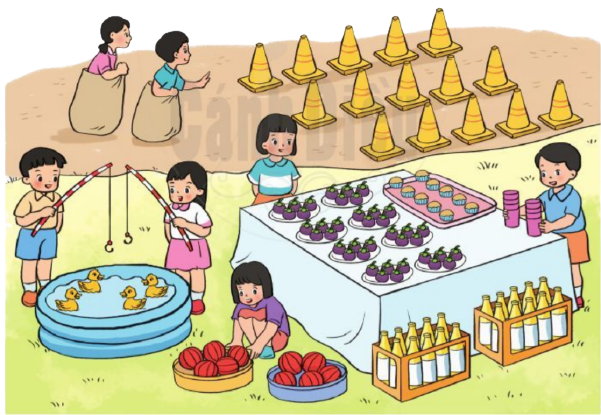 Tình huống 17:
Có 4 con vịt, chia đều vào 2 hàng. Mỗi hàng có 2 con vịt.
Ta có phép chia 4 : 2 = 2
Tình huống 18:
Có 4 con vịt, chia đều mỗi hàng 2 con vịt. Có 2 hàng như thế.
Ta có phép chia 4 : 2 = 2
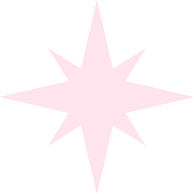 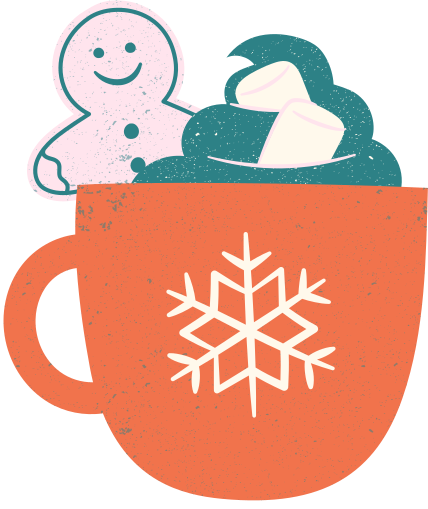 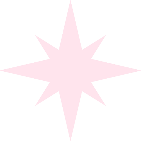 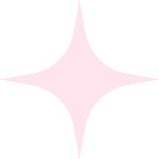 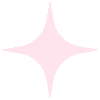 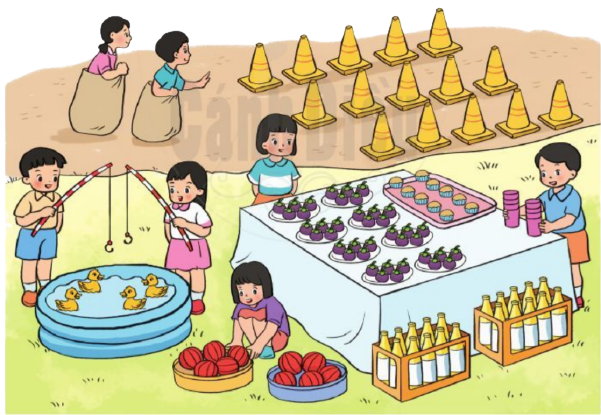 Tình huống 20:
Có 10 quả bóng, chia đều mỗi rổ 5 quả bóng. Có 2 rổ được chia.
    Vậy ta có phép chia 10 : 5 = 2
Tình huống 21:
Có 10 quả bóng, chia đều vào 2 rổ. Mỗi rổ có 5 quả bóng. 
    Ta có phép chia 10 : 2 = 5
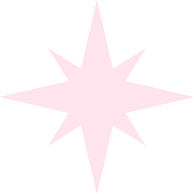 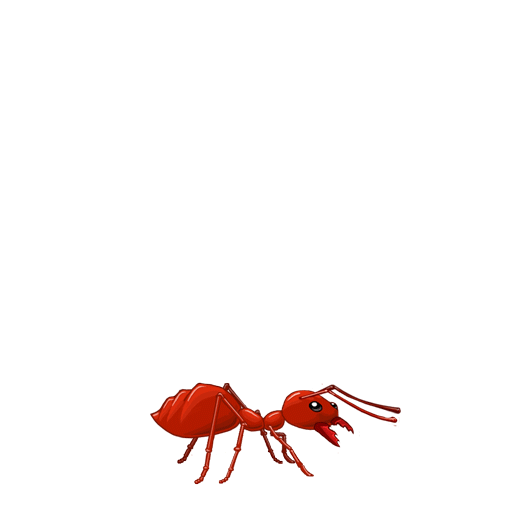 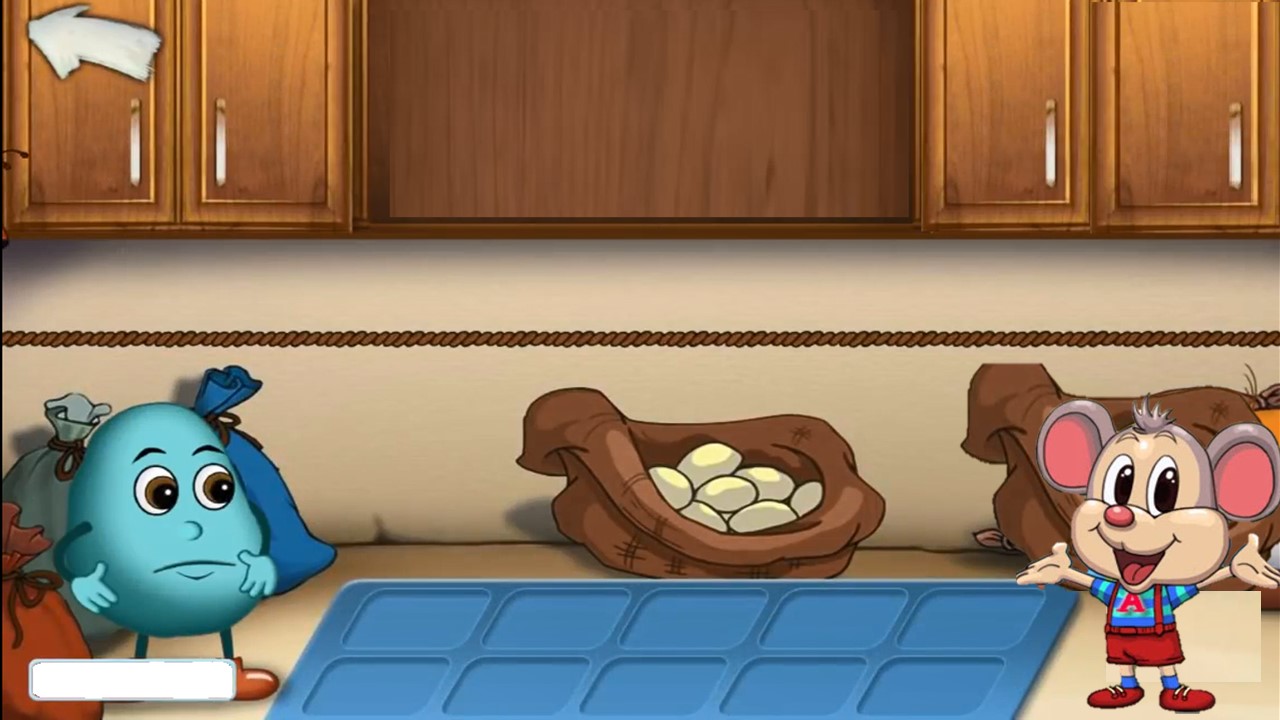 TRÒ CHƠI 
KIẾN THA MỒI
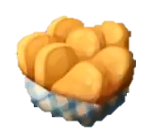 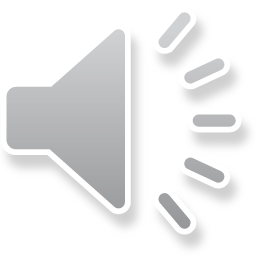 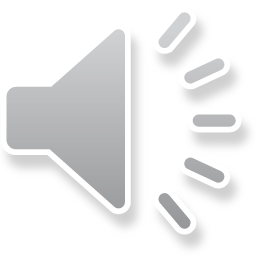 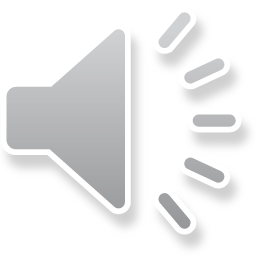 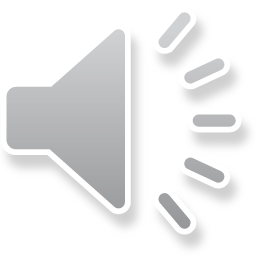 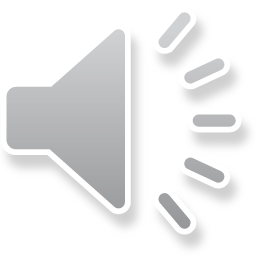 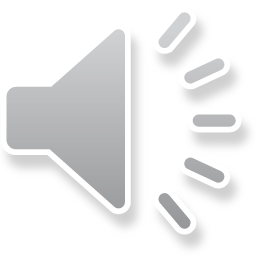 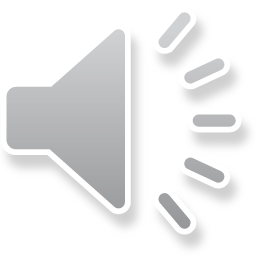 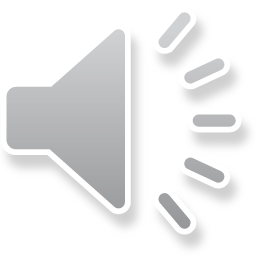 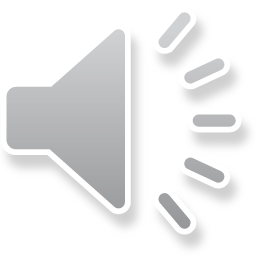 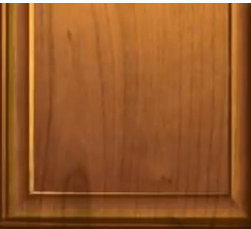 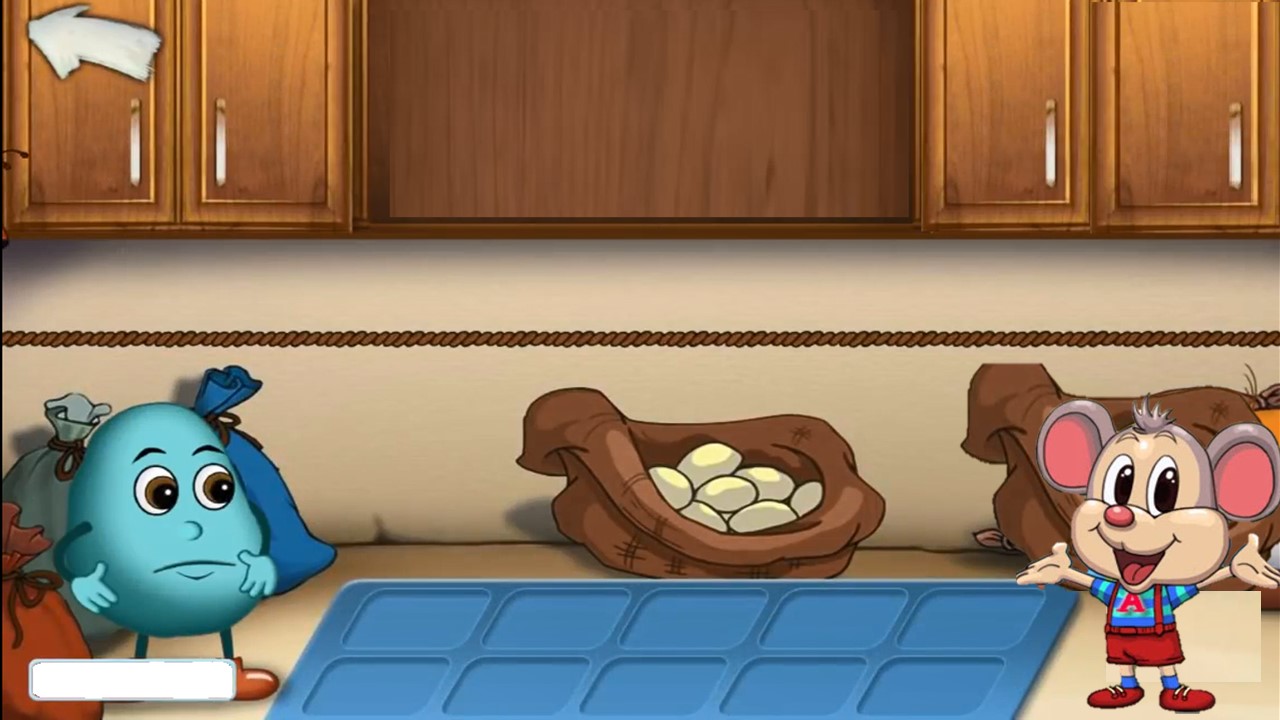 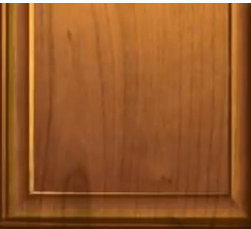 5 x 9 = ?
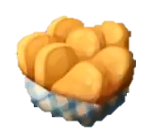 40
45
35
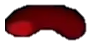 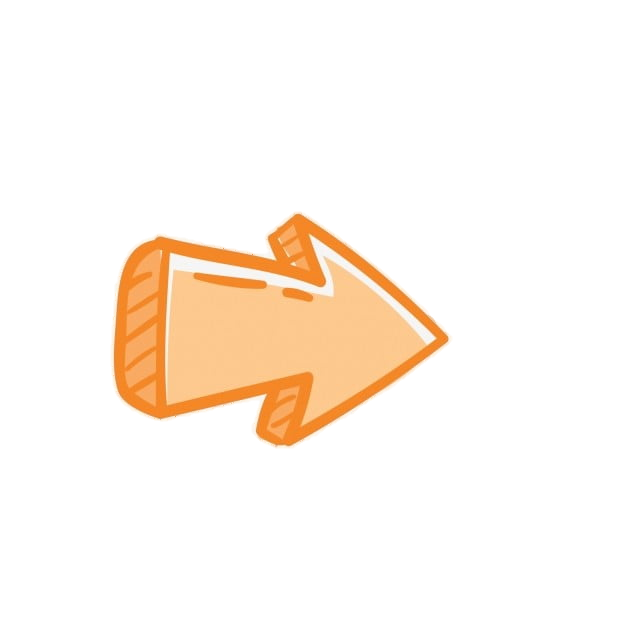 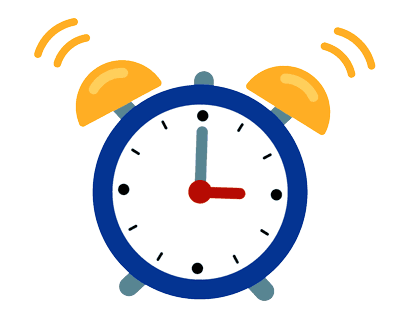 HẾT GIỜ!
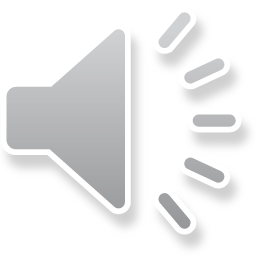 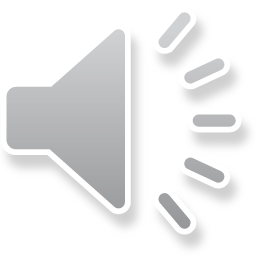 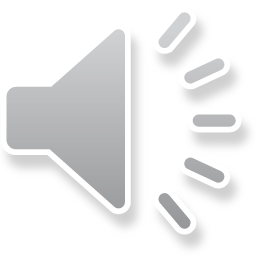 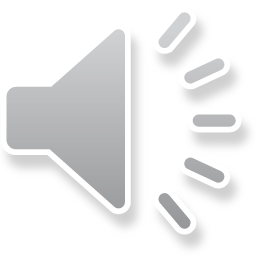 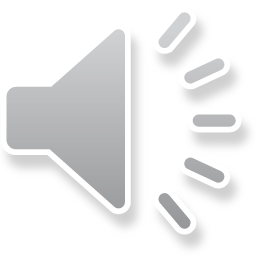 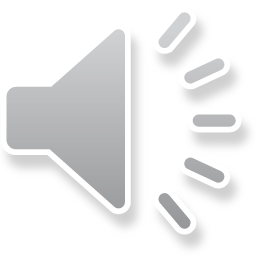 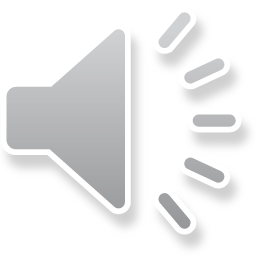 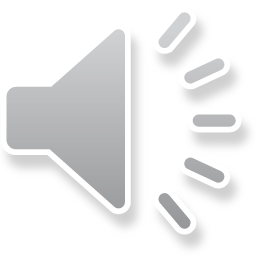 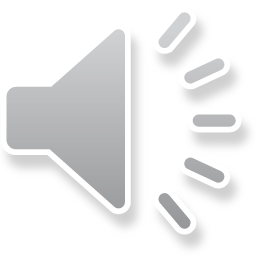 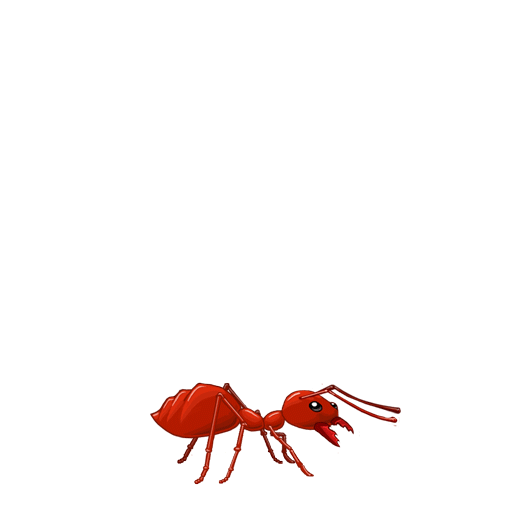 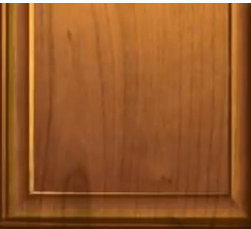 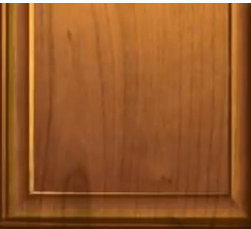 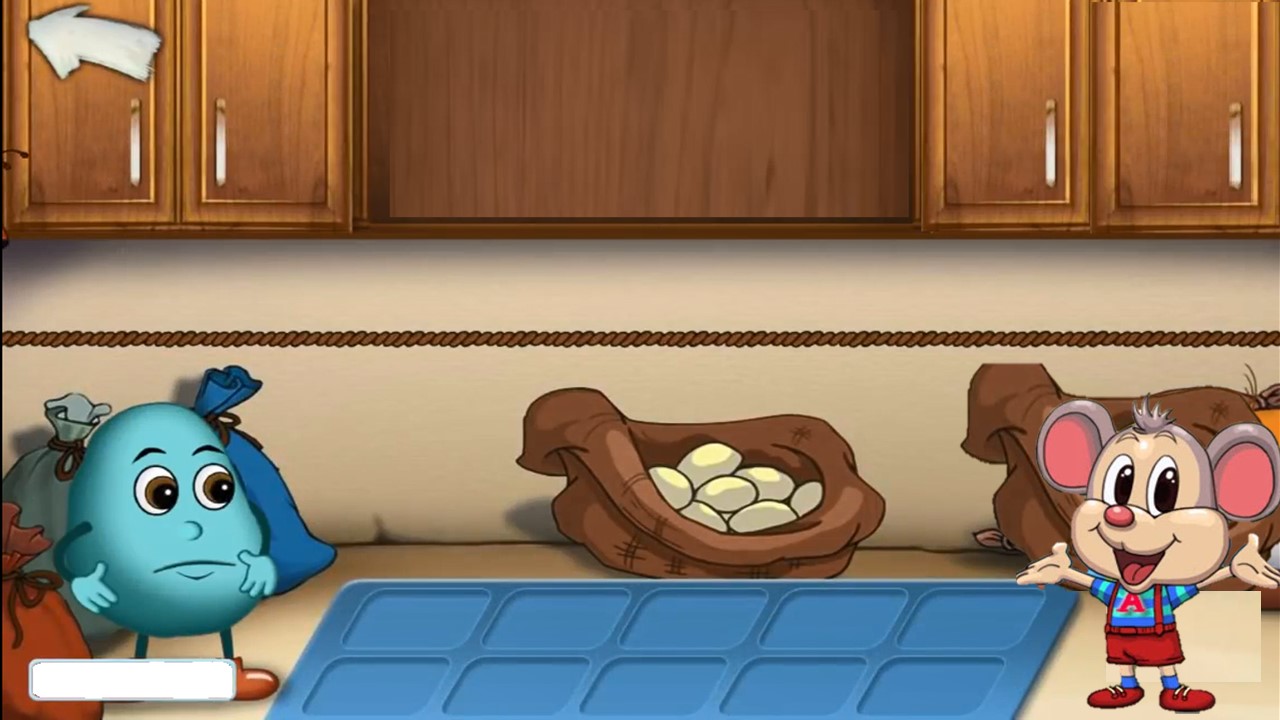 2 x 6 = ?
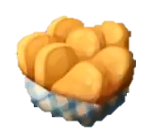 8
10
12
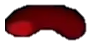 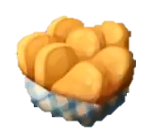 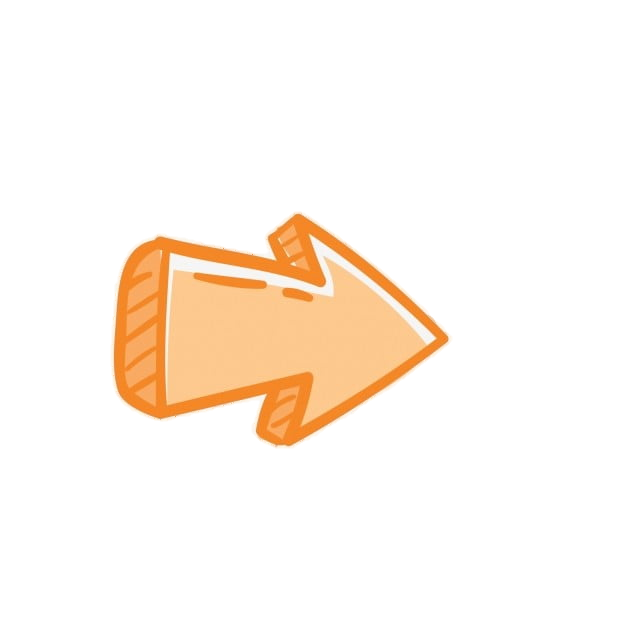 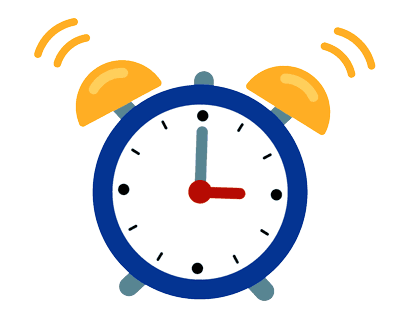 HẾT GIỜ!
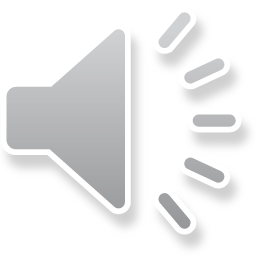 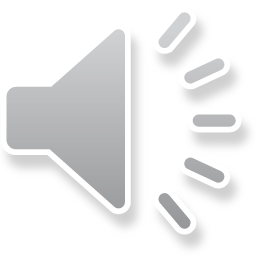 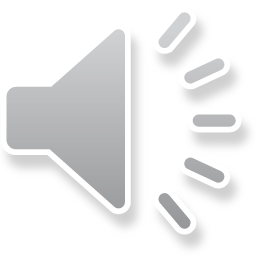 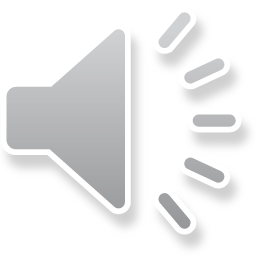 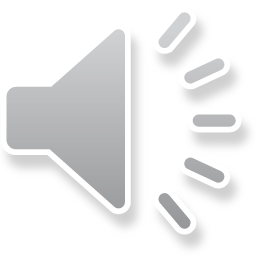 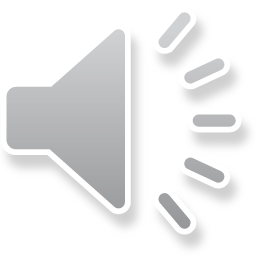 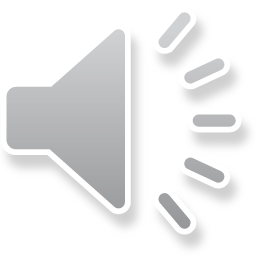 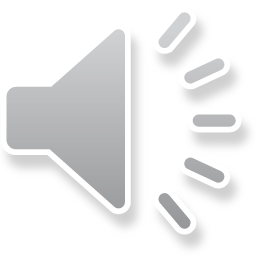 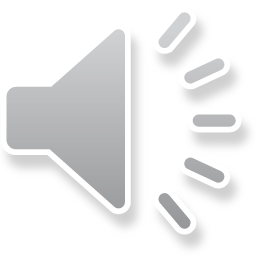 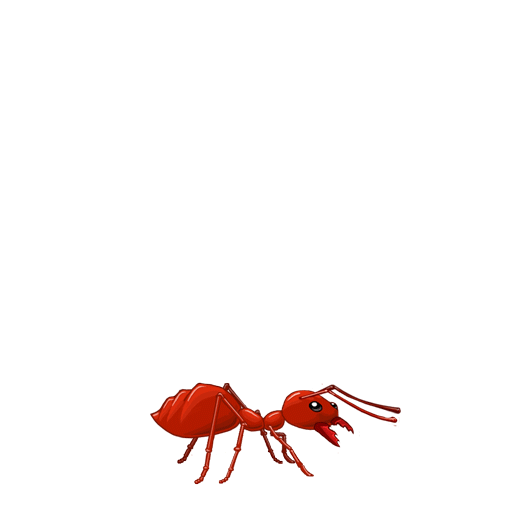 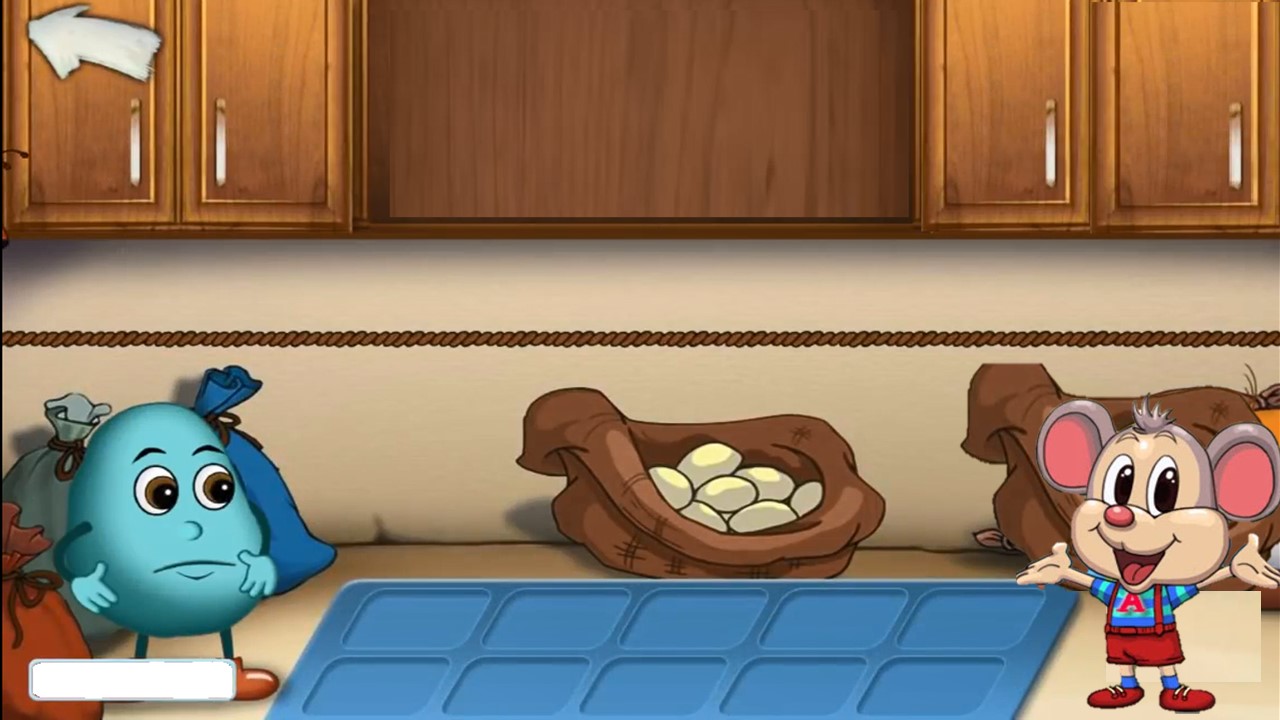 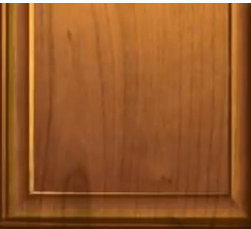 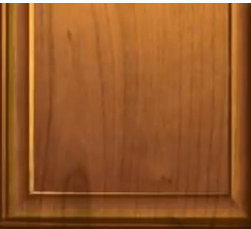 25 : 5 = ?
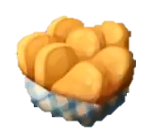 5
7
6
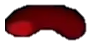 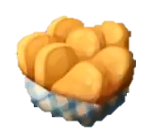 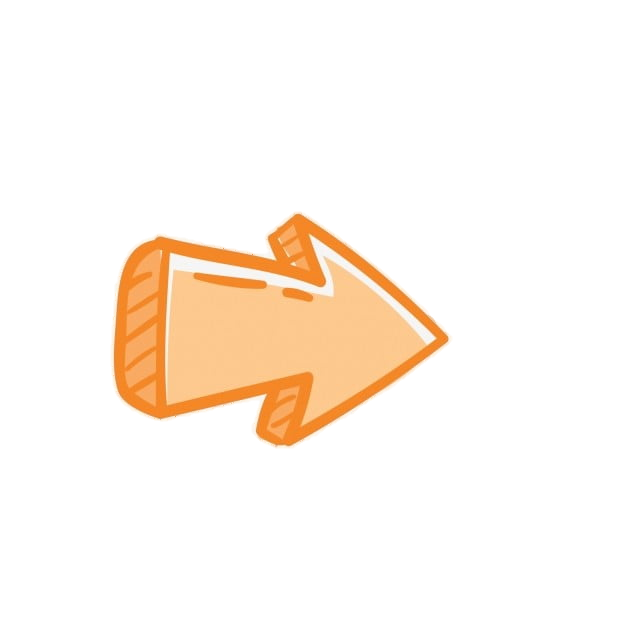 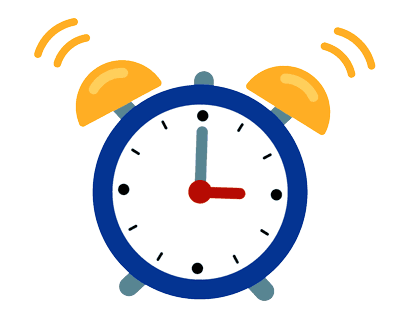 HẾT GIỜ!
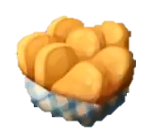 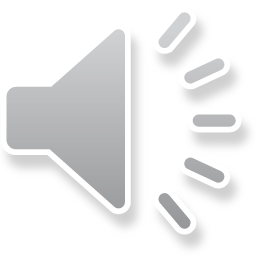 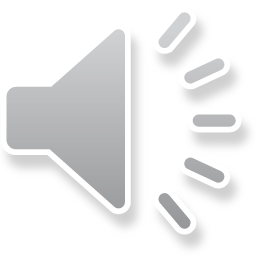 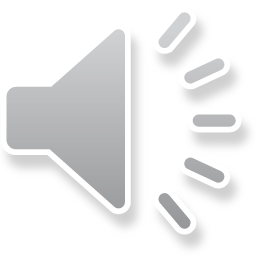 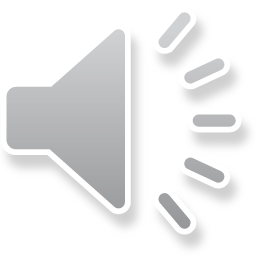 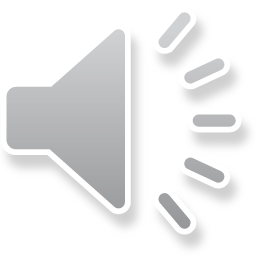 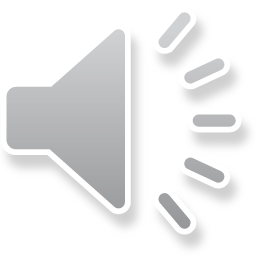 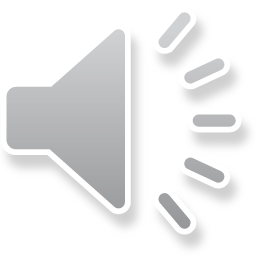 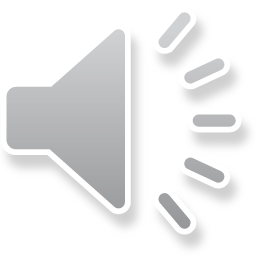 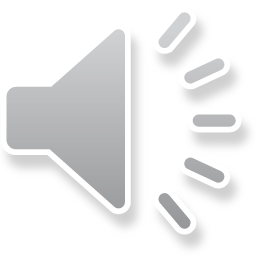 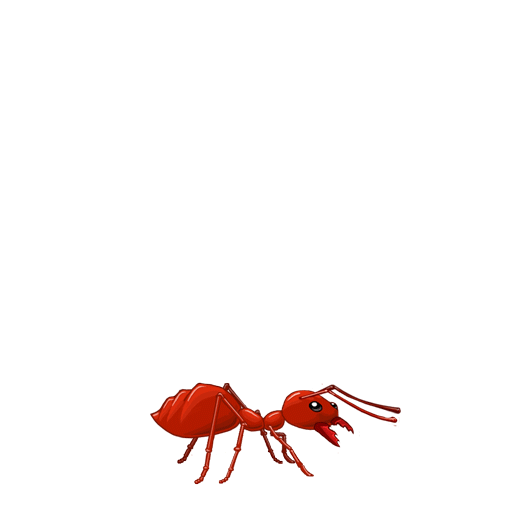 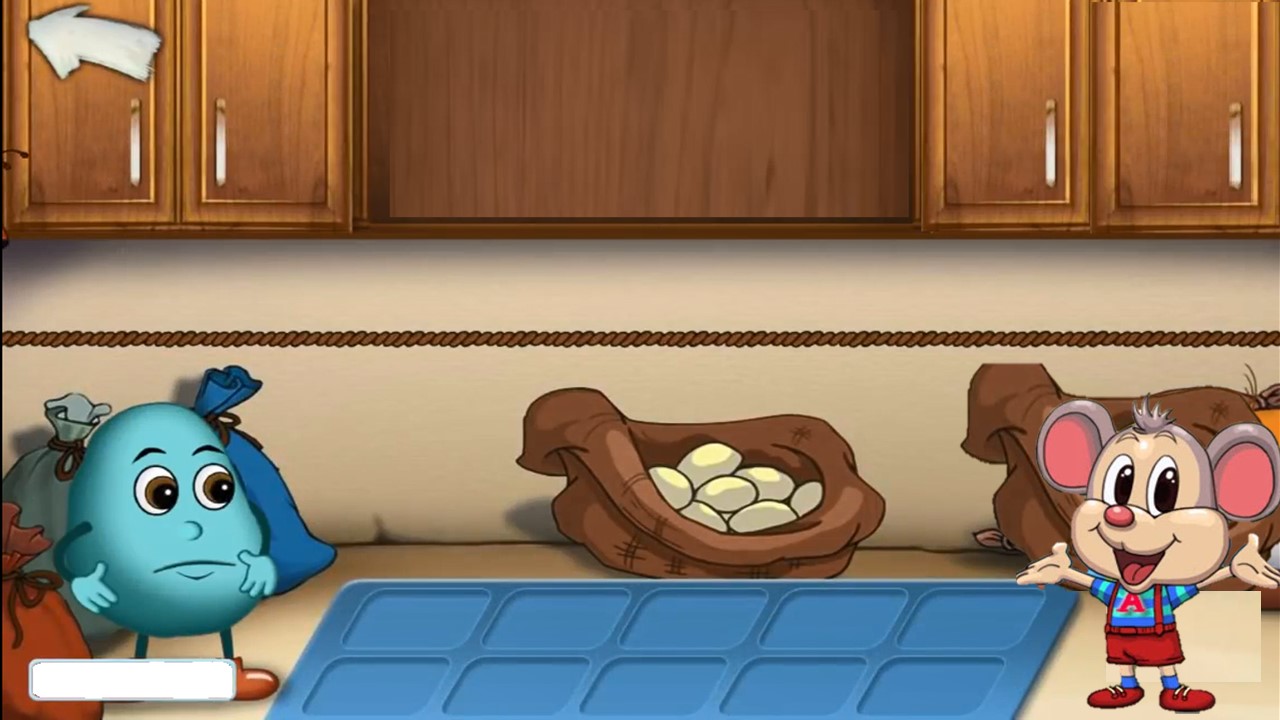 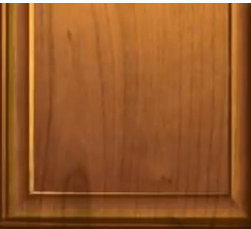 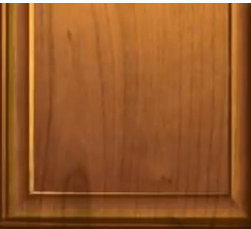 14 : 2 = ?
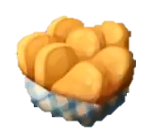 8
6
7
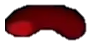 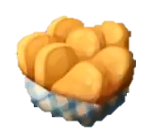 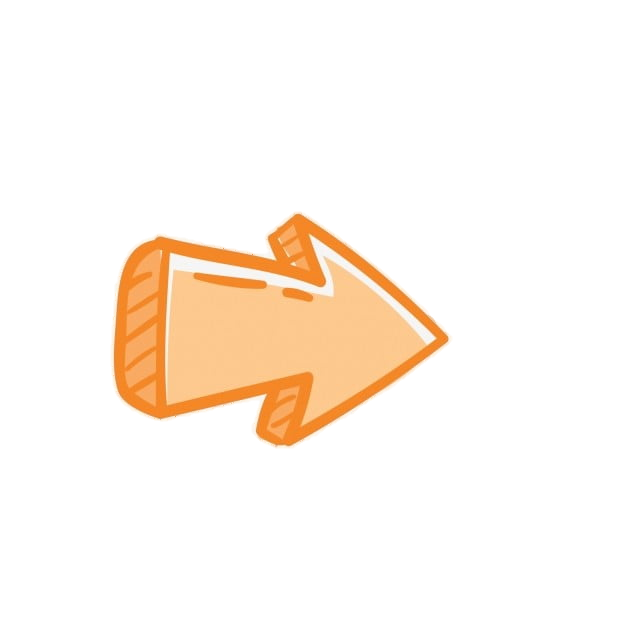 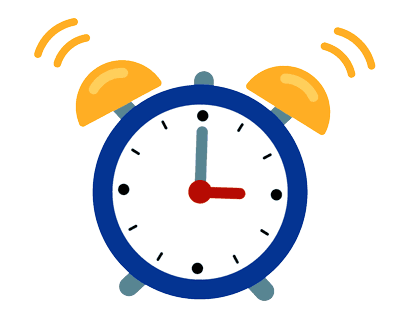 HẾT GIỜ!
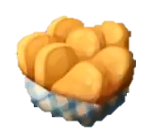 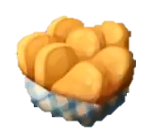 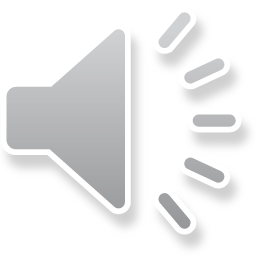 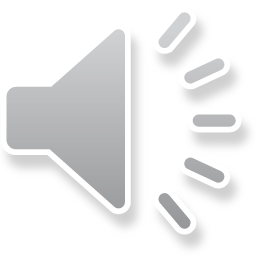 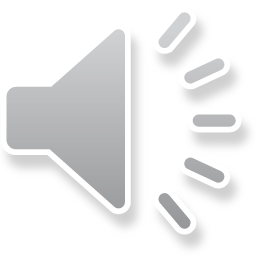 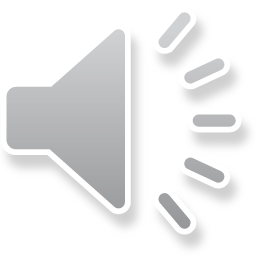 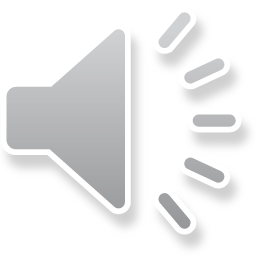 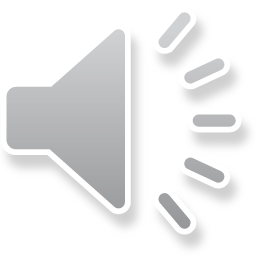 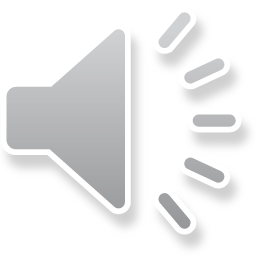 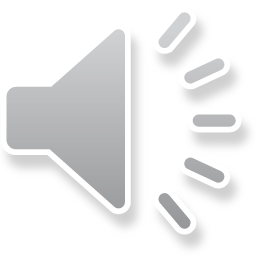 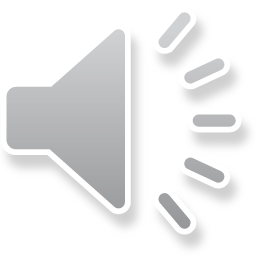 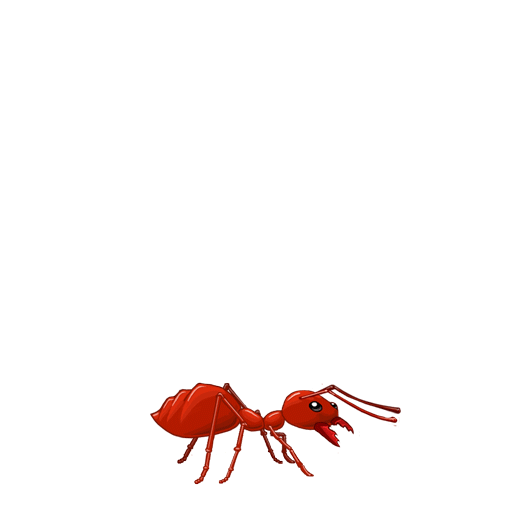 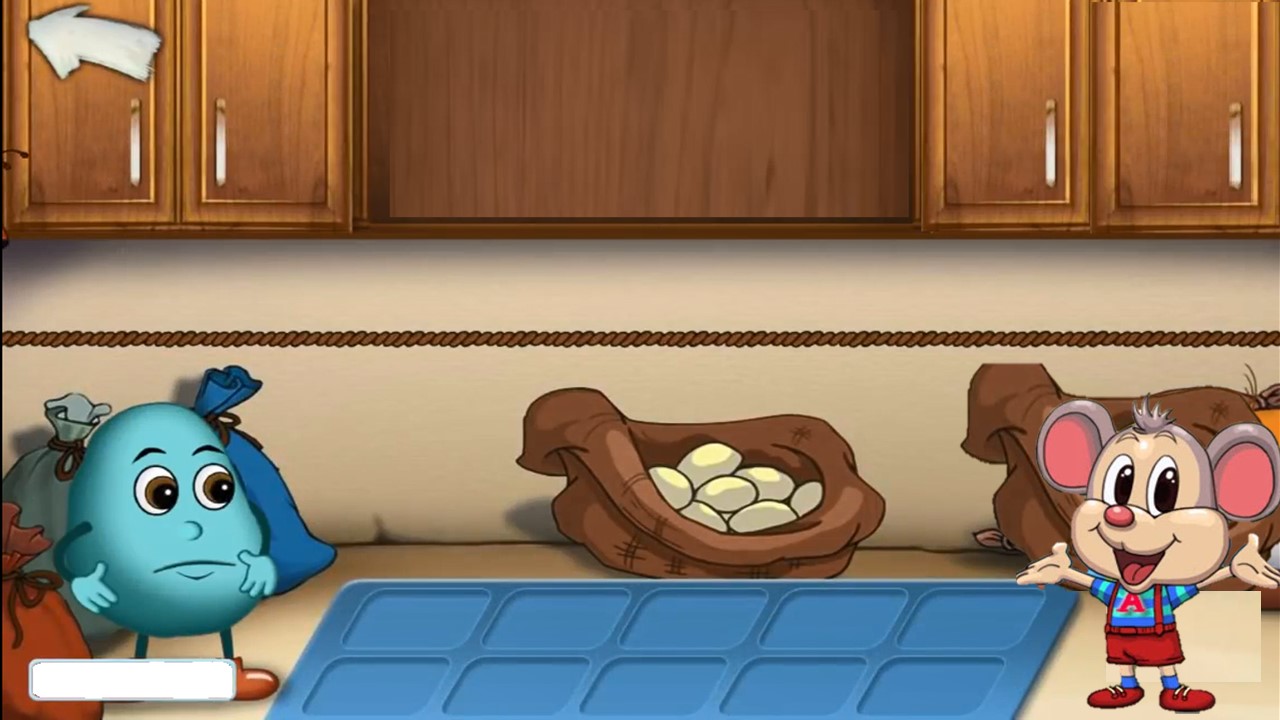 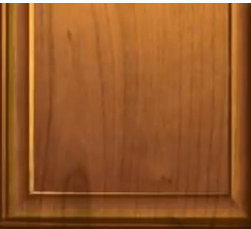 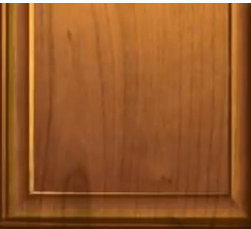 2 x 4 = ?
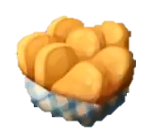 8
6
10
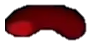 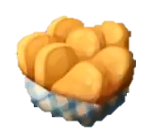 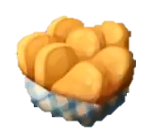 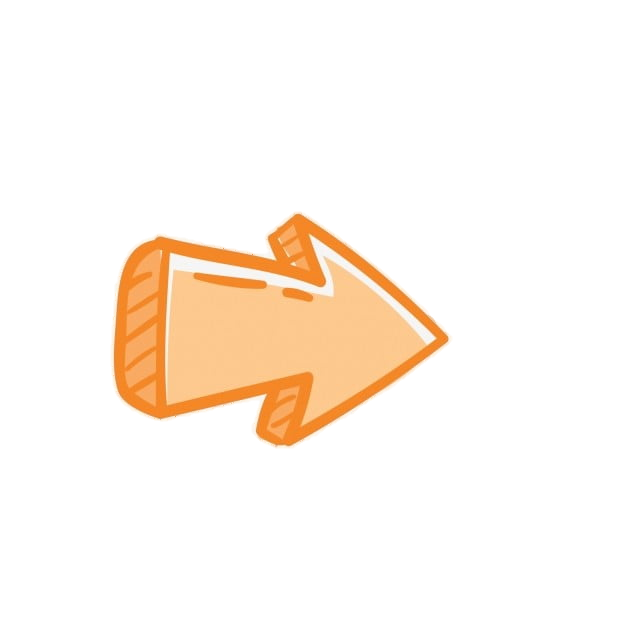 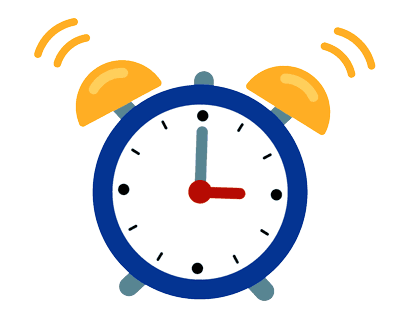 HẾT GIỜ!
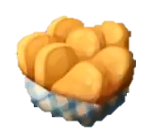 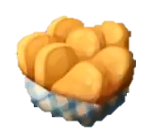 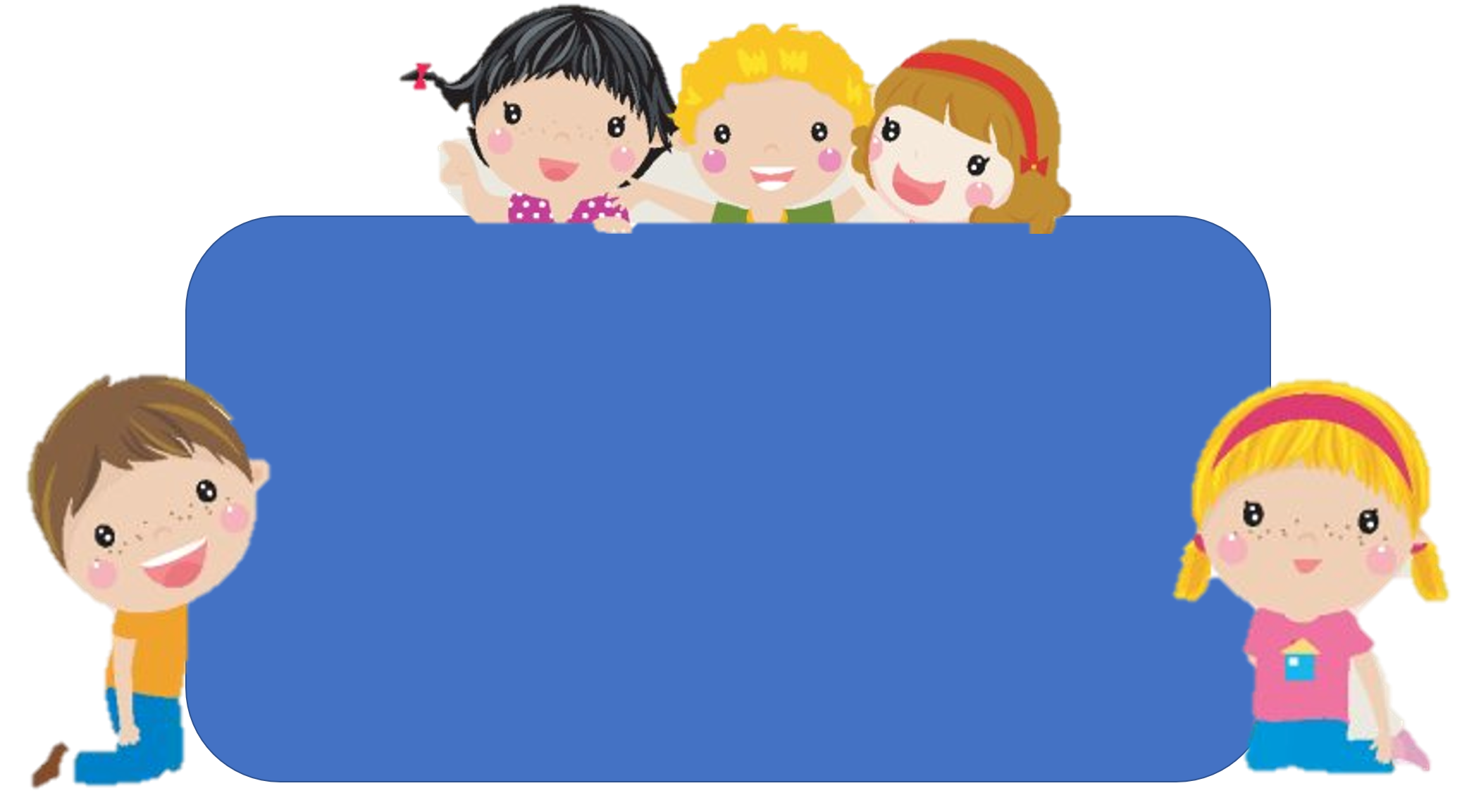 Để có thể làm tốt các bài tập trên em nhắn bạn điều gì?
Bài học hôm nay em biết thêm được điều gì?
Tạm biệt và hẹn gặp lại các em ở tiết học sau.